Indonesia Approach to Nuclear Forensics
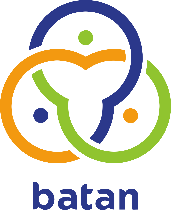 CENTER FOR NUCLEAR FUEL TECHNOLOGY - BATANINDONESIA BOYBUL, JAN SETIAWAN
Roles and Responsibilities
National Laws
Our concept about national regulation relating to criminalization of nuclear and radioactive materials of regulatory control is to assign POLRI as law enforcement to lead the investigation along with BAPETEN as regulatory body. The BATAN facilities are use to conduct the nuclear and radioactive materials analysis and reporting the results to POLRI or BAPETEN. The BAPETEN and BATAN legal basis is Law of the Republic of Indonesia no. 10 of 1997 on nuclear power
Our concept in order to respond to incidents in involving nuclear and radioactive materials out of regulatory control, The Ministry of Foreign Affairs take a role as coordinator of nuclear forensics system in Indonesia. Responsible to coordinate the activity of nuclear forensics in Indonesia. The POLRI as law enforcement, serve as lead investigator for nuclear forensics cases. The BAPETEN take a role as nuclear  regulatory body and BATAN take a role as nuclear forensics laboratory.  The POLRI, BAPETEN and BATAN have responsible to provide conclusions for the forensic cases
Nuclear Forensics Model Action Plan
Our concept for nuclear forensics Model Action Plan as shown below
Existing Nuclear Forensics Capabilities
Nuclear and other radioactive material analysis and interpretation
On-scene assessment
POLRI
Forensic conclusions
POLRI, BATAN and BAPETEN
POLRI, BATAN and BAPETEN
In Indonesia, BATAN is implementing agencies that use nuclear material.  BATAN is equipped with laboratory to support the activities.  Also, BATAN has collaboration with leading universities in Indonesia (e.g. University of Indonesia, Institute Technology of Bandung and University of Gadjah Mada) 
Our concept for designated nuclear forensics laboratory is BATAN, especially Centre for Nuclear Fuel Technology.
Evidence Collection, Storage  & transport
Traditional forensics analysis and interpretation for radioactive material
POLRI and BATAN coordinated with BAPETEN for license
Examination and analytical plans
Analyses and  Interpretation lead to conclusions
POLRI and BATAN
POLRI, BATAN and BAPETEN
Traditional forensics analysis and interpretation for non radioactive material
POLRI
Communication of Findings
The results of nuclear forensics examination communicated as test result or analysis reports in regular meeting for each steps that has been prepared and approved in examination and analytical plans